Starter

Calculate the areas of the following rectangles.






Calculate the missing side lengths.
2 cm
10 cm2
28 cm2
30 mm2
5 mm
4 cm
5 cm
7 cm
6 mm
5 cm
49 m2
4 mm
7 m
24 mm2
40 cm2
8 cm
7 m
6 mm
Think – Pair – Share 

What’s the same and what’s different??
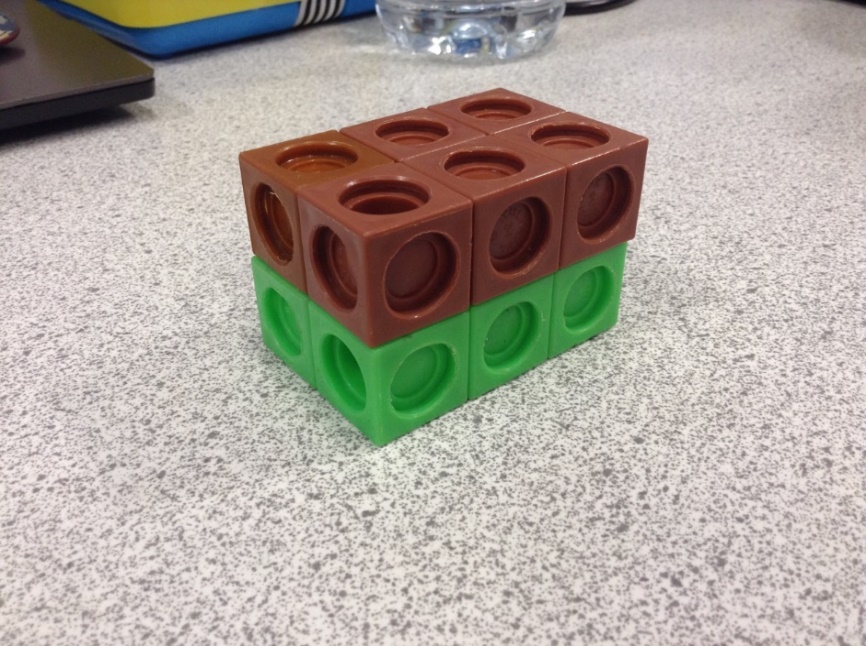 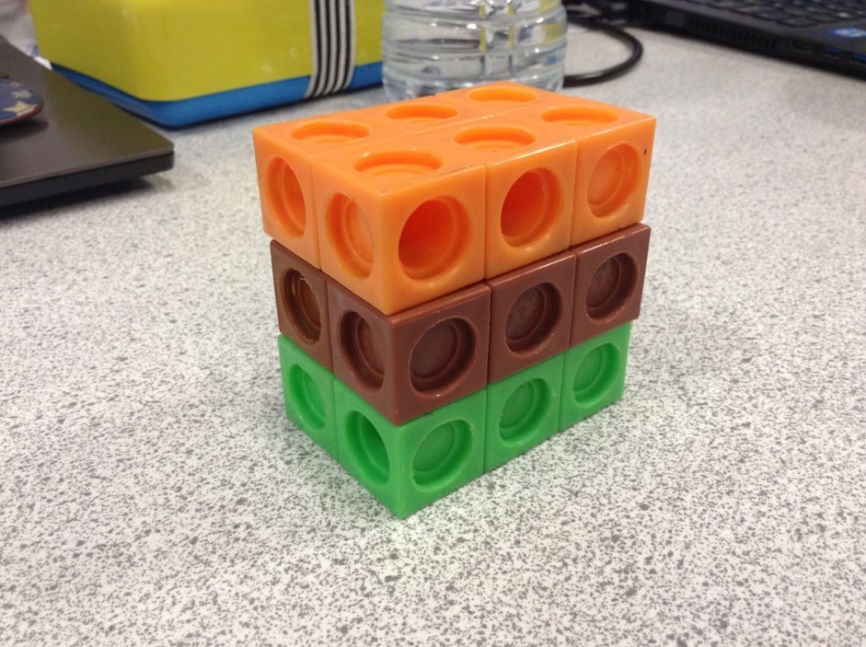 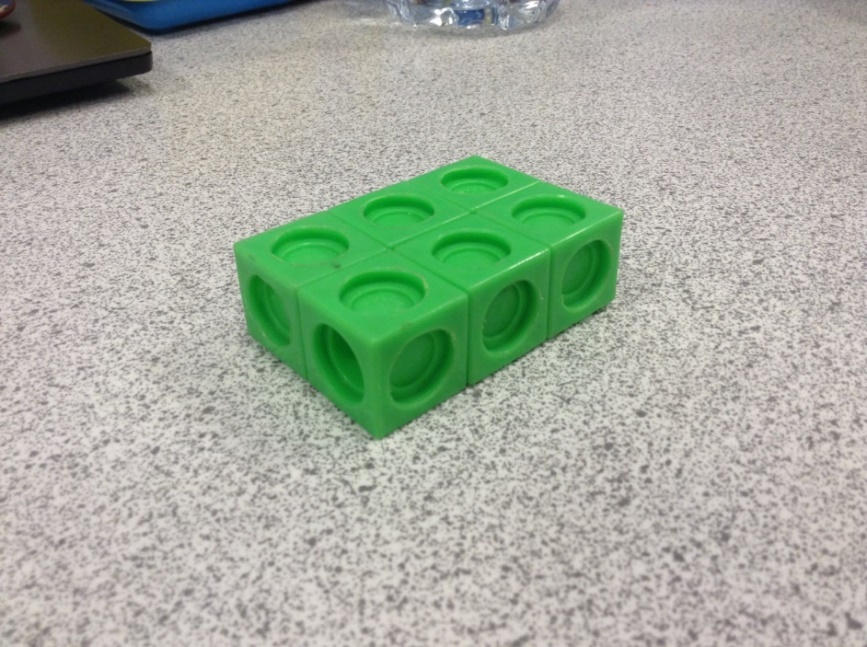 The volume of a solid is the amount of space occupied by the solid.

The greater the volume of a solid the more space it takes up.

The volume of a solid is the number of unit cubes that the solid can be divided into.
2 units
1 unit
1 unit
1 unit
4 units
24 unit cubes altogether
3 units
This cuboid is made up of centimetre cubes (cm³). What is its volume?
12 cm³
What is the volume of this cuboid?
5 cm
2 cm
10 cm
100 cm³
What is the volume of this cuboid?
2 m
3 m
6 m
36 m³
Answers

Question 1
a)	84 cm3		b)	60 mm3		c)	54 cm3

Question 2
a)	4 cm		b)	4 cm		c)	7 m

Question 3
231 seconds, or 3 minutes and 51 seconds	

Question 4
150 boxes
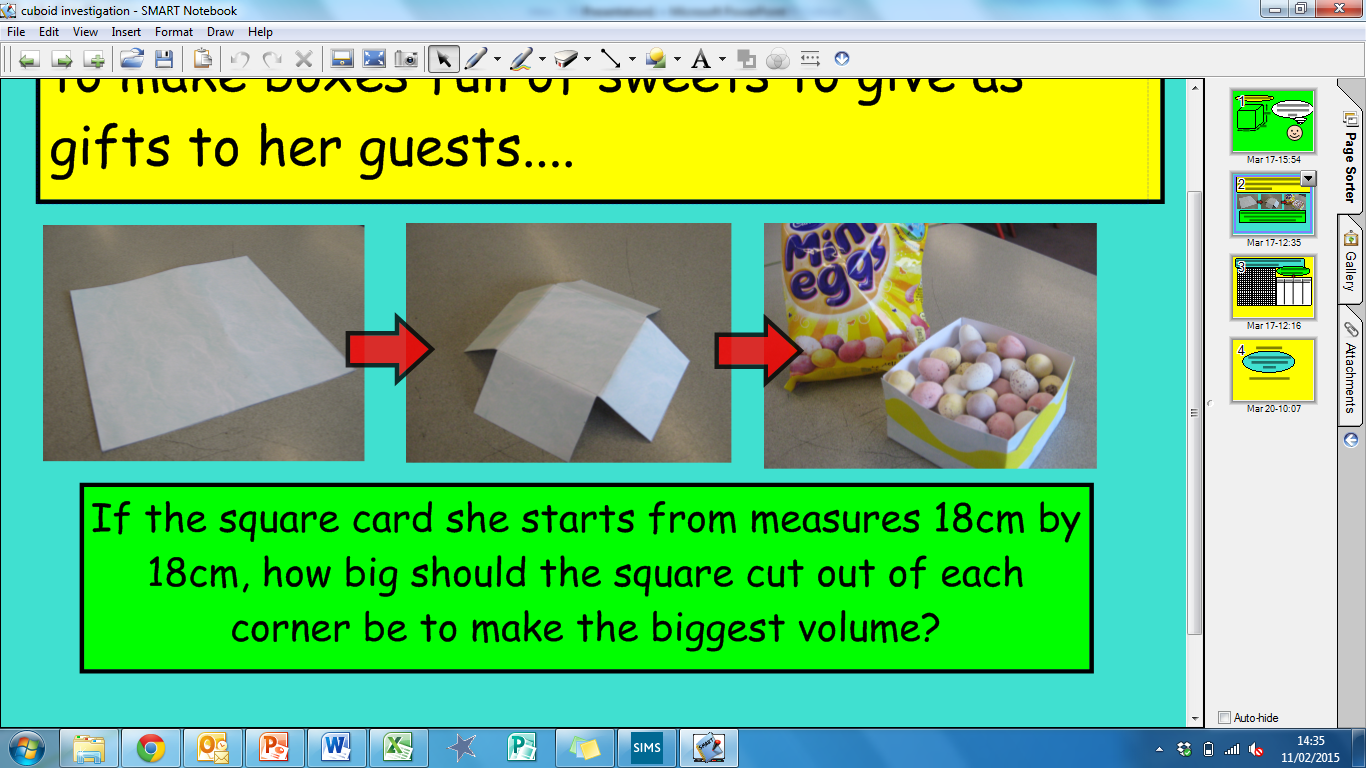 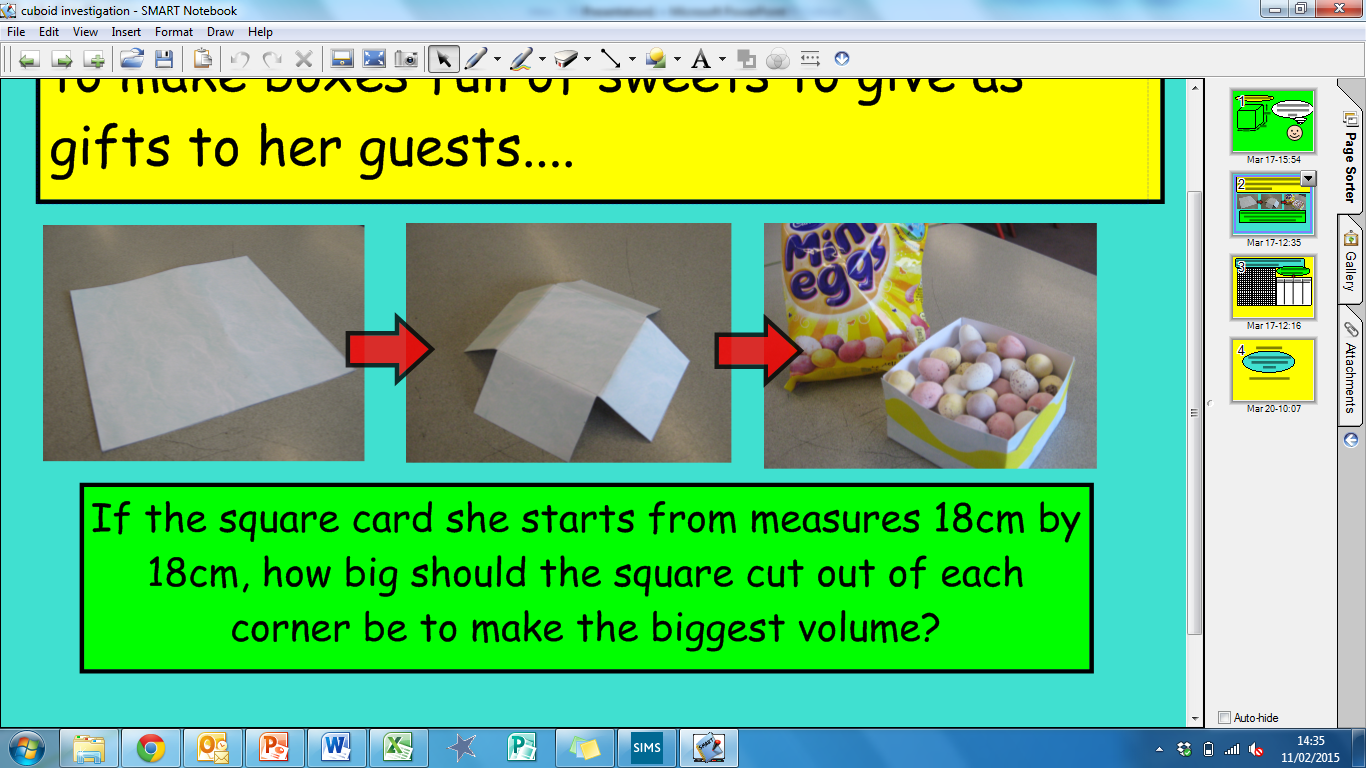 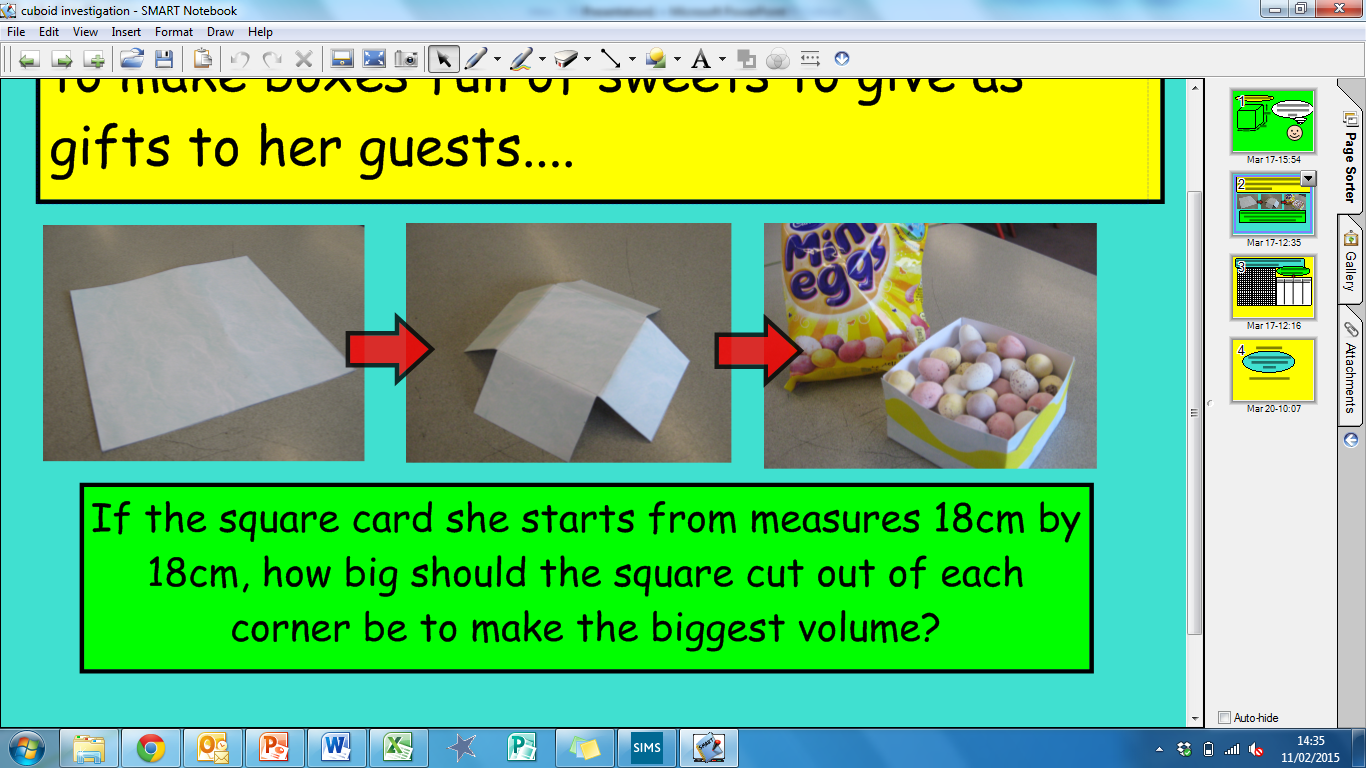 Pair Activity
Record your results in the table provided.

Don’t forget your units of measurements!
The surface area of a shape is the total area of all of its faces.

To calculate the total surface area, work out the areas of every face and add them together.
Extension question
A cuboid has a volume of 125 cm3 and a total surface area of 160 cm2. Is it possible that this cuboid is a cube? Give a reason for your answer.
Answers

Question 1
a)	122 cm2		b)	94 mm2		c)	90 cm2

Question 2
5 tubes of paint

Question 3
188 cm2 

Question 4
384 cm2